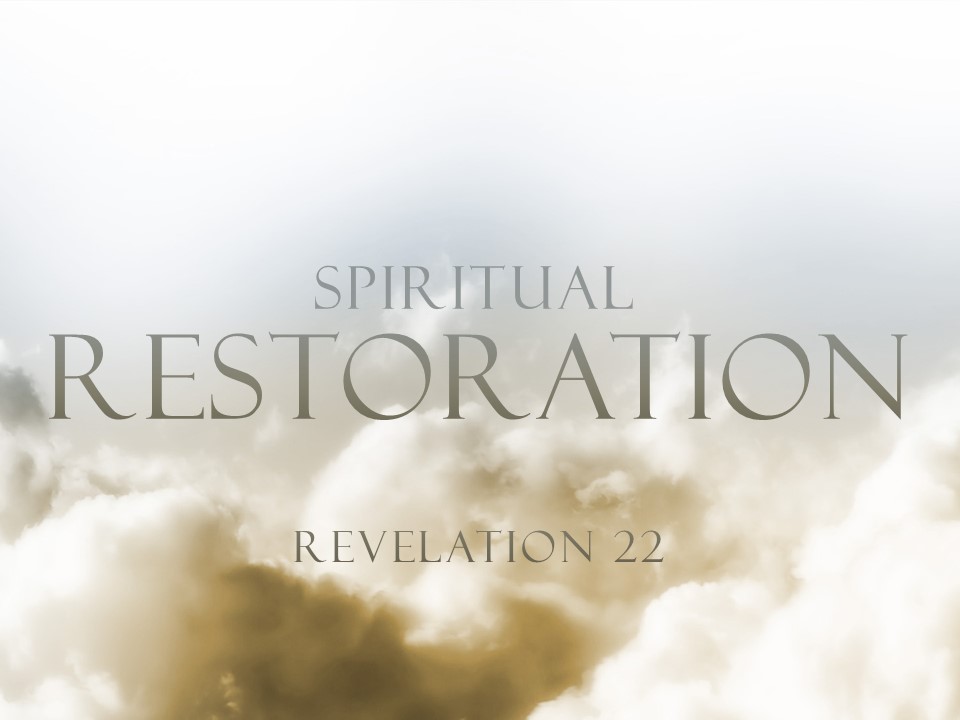 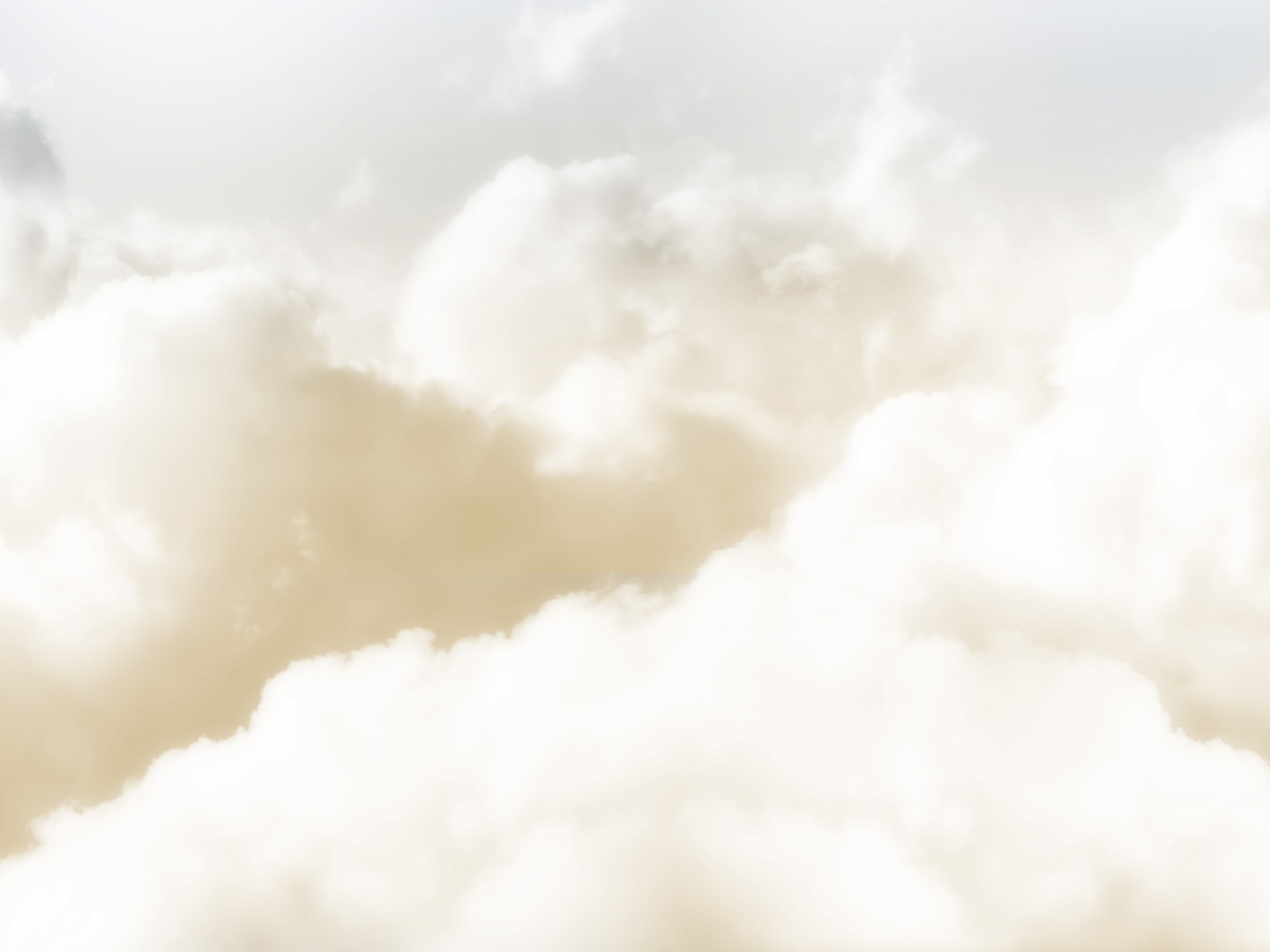 Revelation 21 and New Jerusalem

New Jerusalem = God’s people (church)
Prepared as a bride for Christ                            (v. 2, 9; cf. Eph. 5:22-33; 2 Cor. 11:2)

A remarkable description
“having the glory of God…” (v. 11)
“The city lies foursquare…”                                (v. 16; cf. 1 Kings 6:20)

What does it all mean?
“the dwelling place of God is with man.” (v. 3)
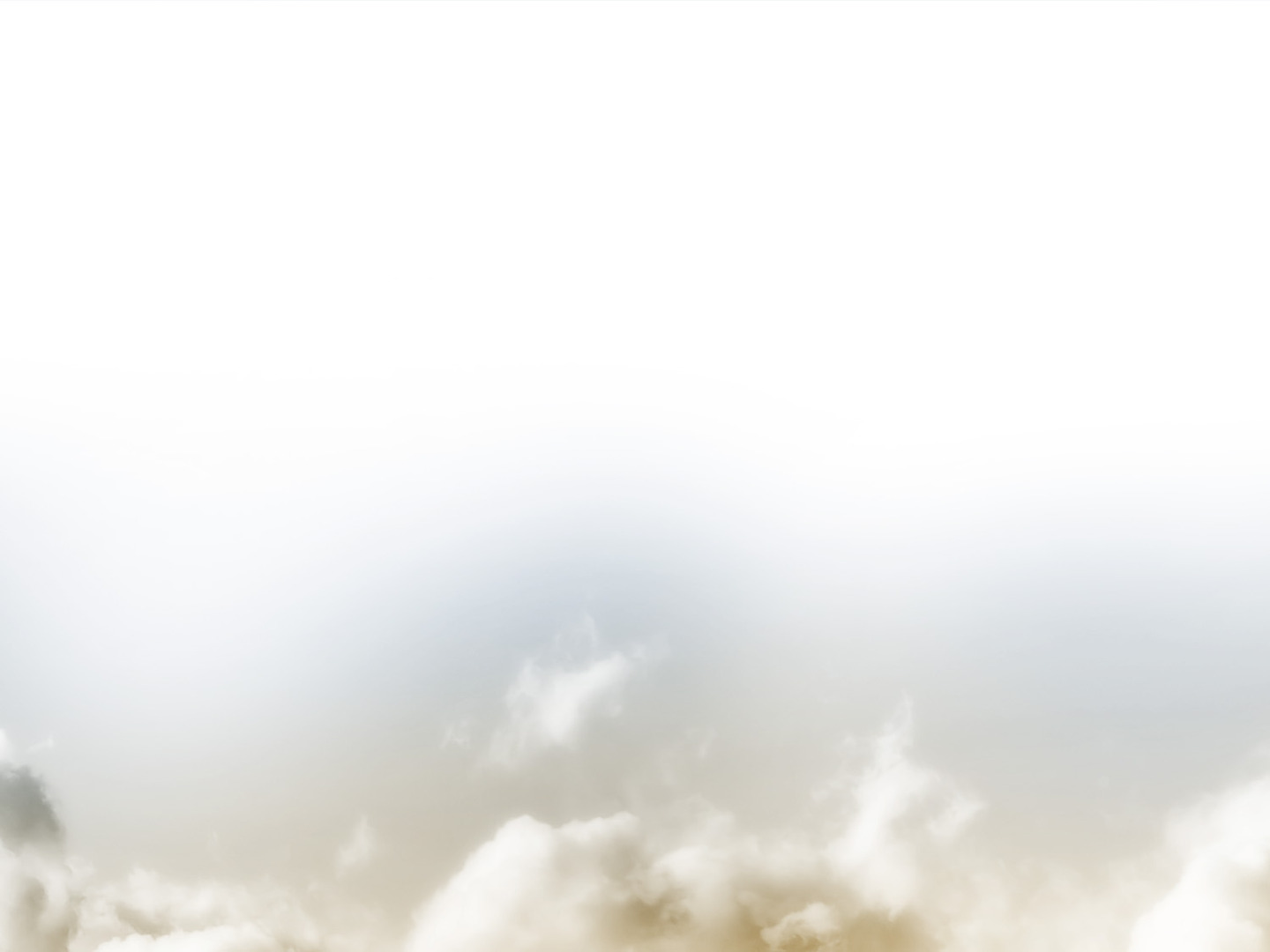 Revelation 22:1-5

1 Then the angel showed me the river of the water of life, bright as crystal, flowing from the throne of God and of the Lamb 2 through the middle of the street of the city; also, on either side of the river, the tree of life with its twelve kinds of fruit, yielding its fruit each month. The leaves of the tree were for the healing of the nations. 3 No longer will there be anything accursed, but the throne of God and of the Lamb will be in it, and his servants will worship him. 4 They will see his face, and his name will be on their foreheads. 5 And night will be no more. They will need no light of lamp or sun, for the Lord God will be their light, and they will reign forever and ever.
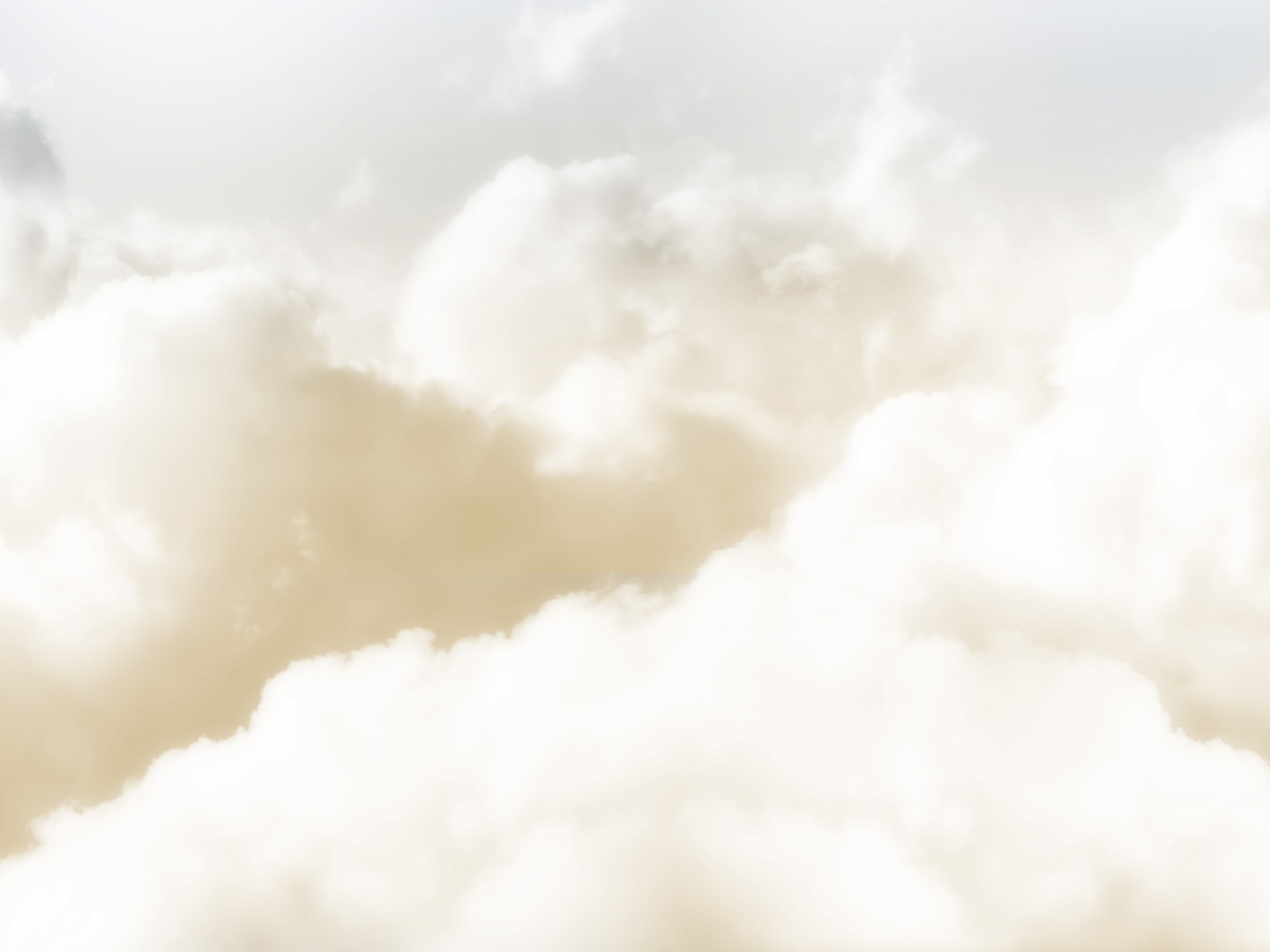 Restoration Imagery of Revelation 22:1-5

River of The Water of Life

Flowing from God’s throne through the city (i.e. God is with His people!)

Supplies unending spiritual refreshment/life (cf. Rev. 21:6; Jn. 4:10; 7:38)
We have this now, but it will be fully realized later.

Possibly an allusion back to Eden (Gen. 2:10)
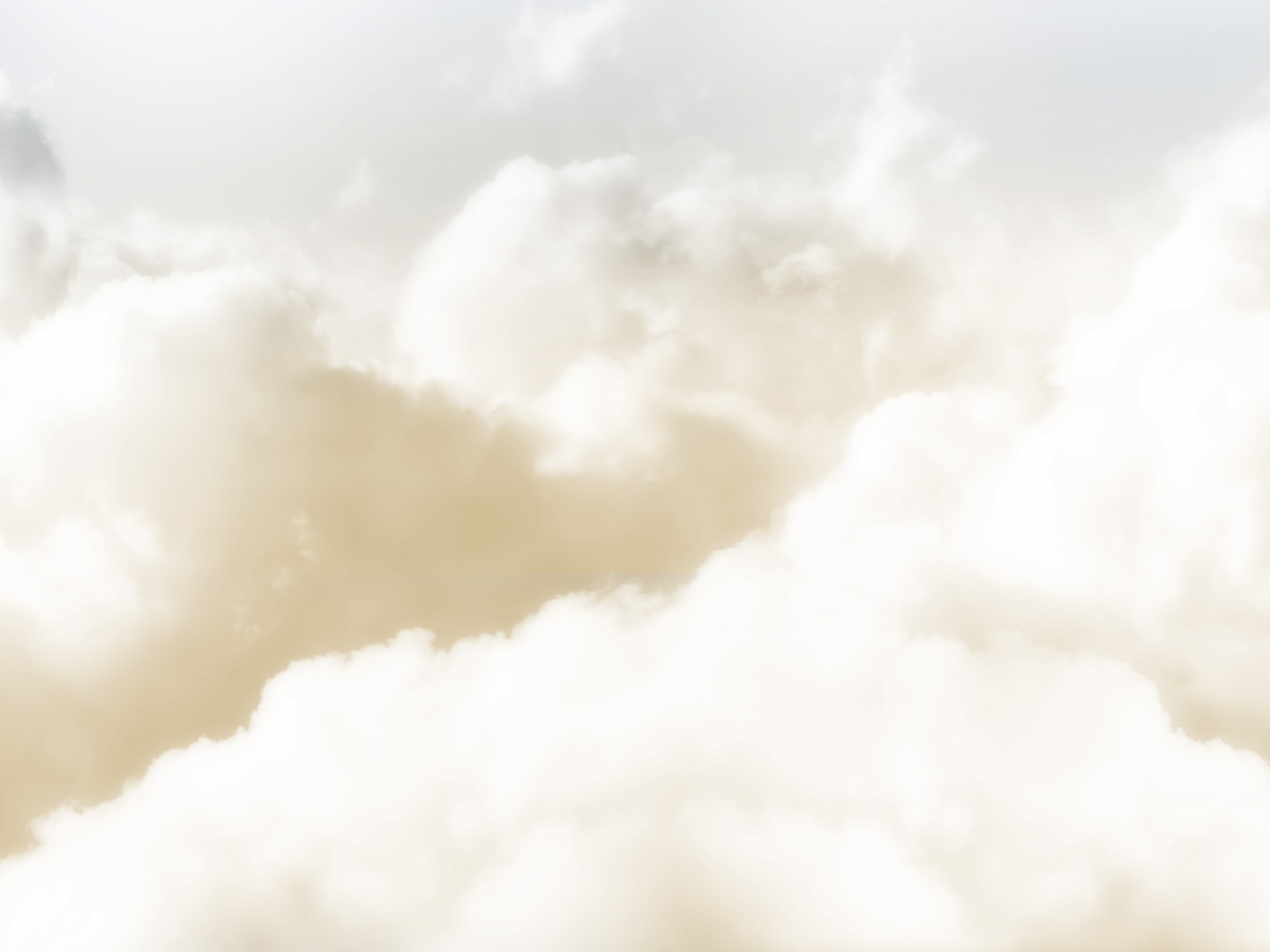 Restoration Imagery of Revelation 22:1-5

Tree of Life

Unrestricted access to eternal life/God

An allusion back to Eden (Gen. 2:9)

Access that had been denied because of sin (Gen. 3:22-24) will be fully repealed.  



Heaven is a complete, spiritual restoration of what was lost in the garden.
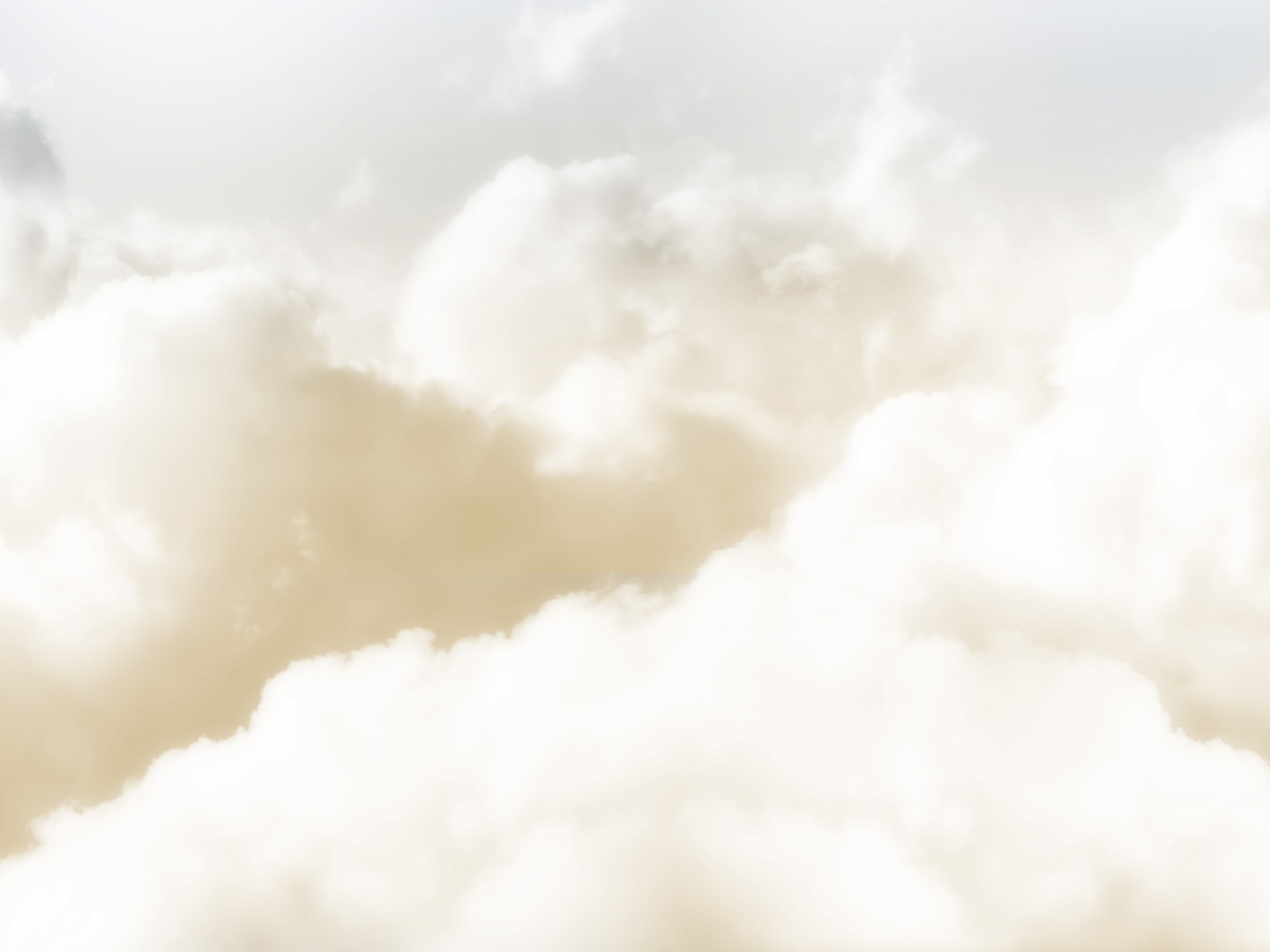 The Result of A Fully Realized Restoration

Nothing Accursed

No presence of sin (Rev. 21:8; 22:15)
No evidence of a world fallen by sin (the curses of Gen. 3 will be no more)

God Will Be With His People 
As He was in the garden (Gen. 3:8)
We will see His face! (v. 4a)
We will be identified as His (v. 4b)
He will be our constant source of light (v. 5)
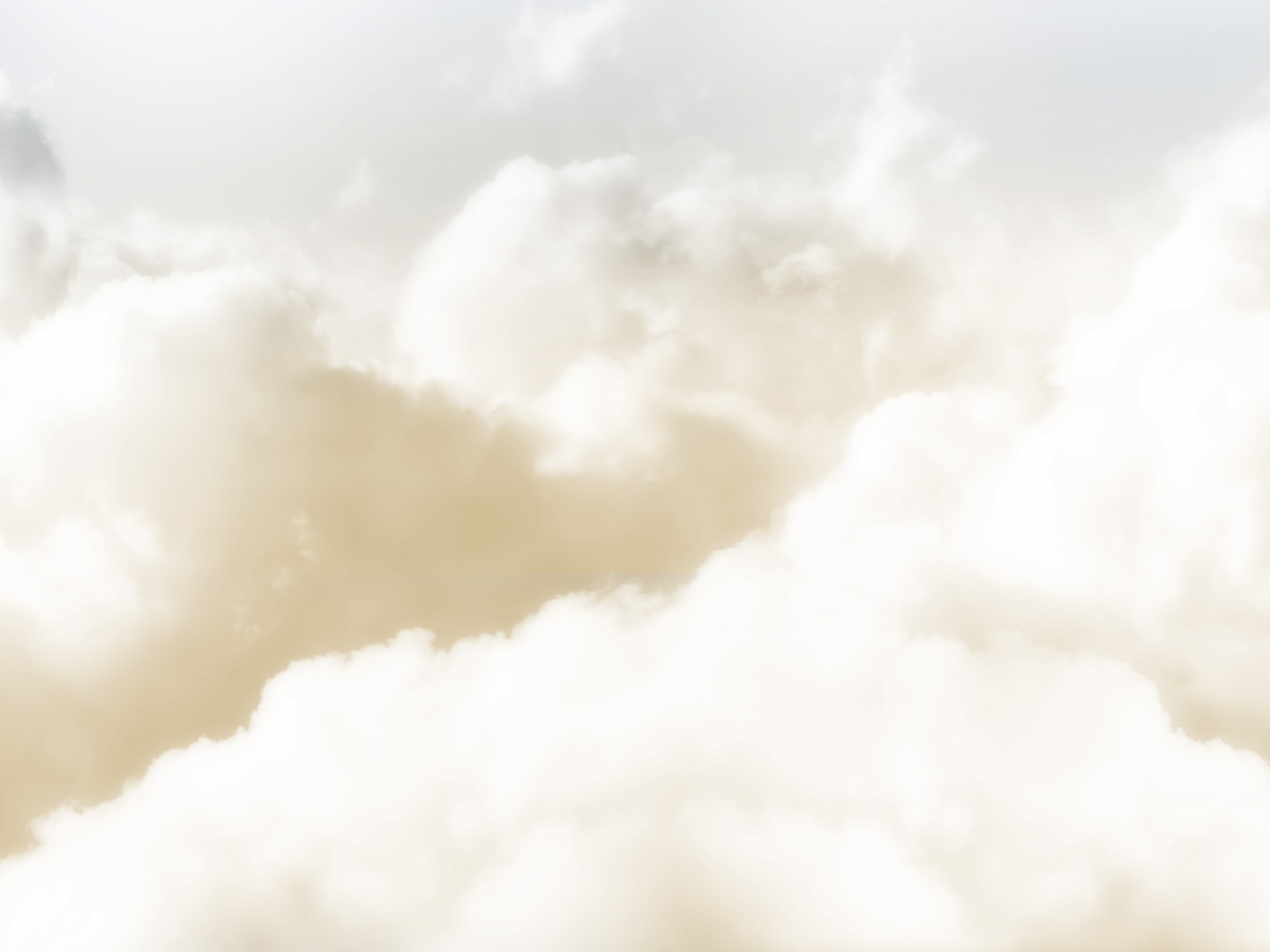 When Will This Restoration Occur?

Revelation 22:7  
And behold, I am coming soon. 

Revelation 22:12 
“Behold, I am coming soon, bringing my recompense with me, to repay each one for what he has done. 

Revelation 22:20 
He who testifies to these things says, “Surely I am coming soon.” 

*Contextually, these verses deal with the historical judgement and deliverance promised throughout Revelation (see also 1:3; 22:6)
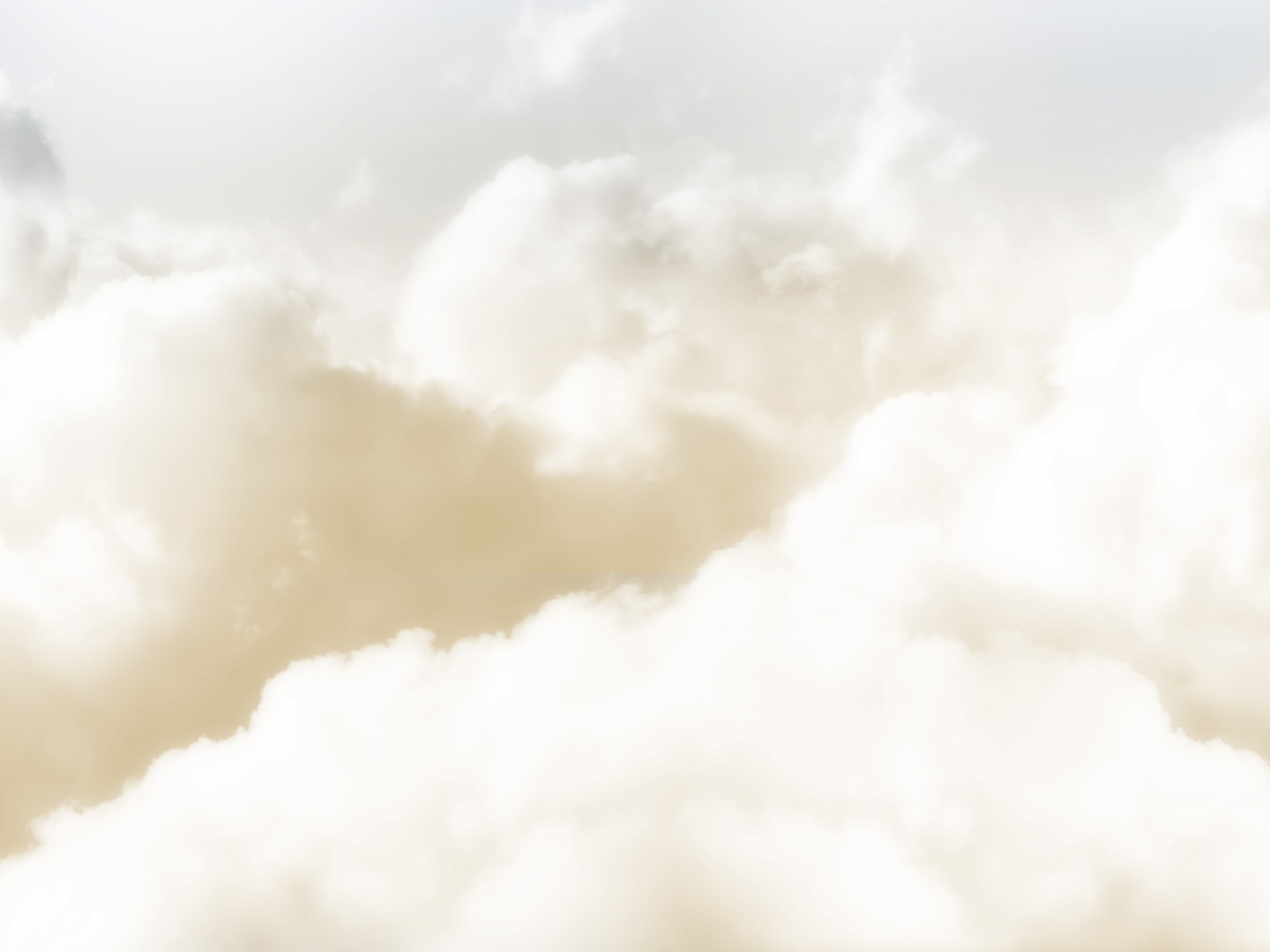 How Can You be A Part of This Spiritual Restoration? 

Revelation 22:14

Blessed are those who wash their robes, so that they may have the right to the tree of life and that they may enter the city by the gates. 

Cf .Rev. 7:9-10, 13-14

Are you washed in the blood of the Lamb?                   (1 Jn. 1:7; Eph. 1:7; 1 Pet. 1:18-19; Acts 20:28)
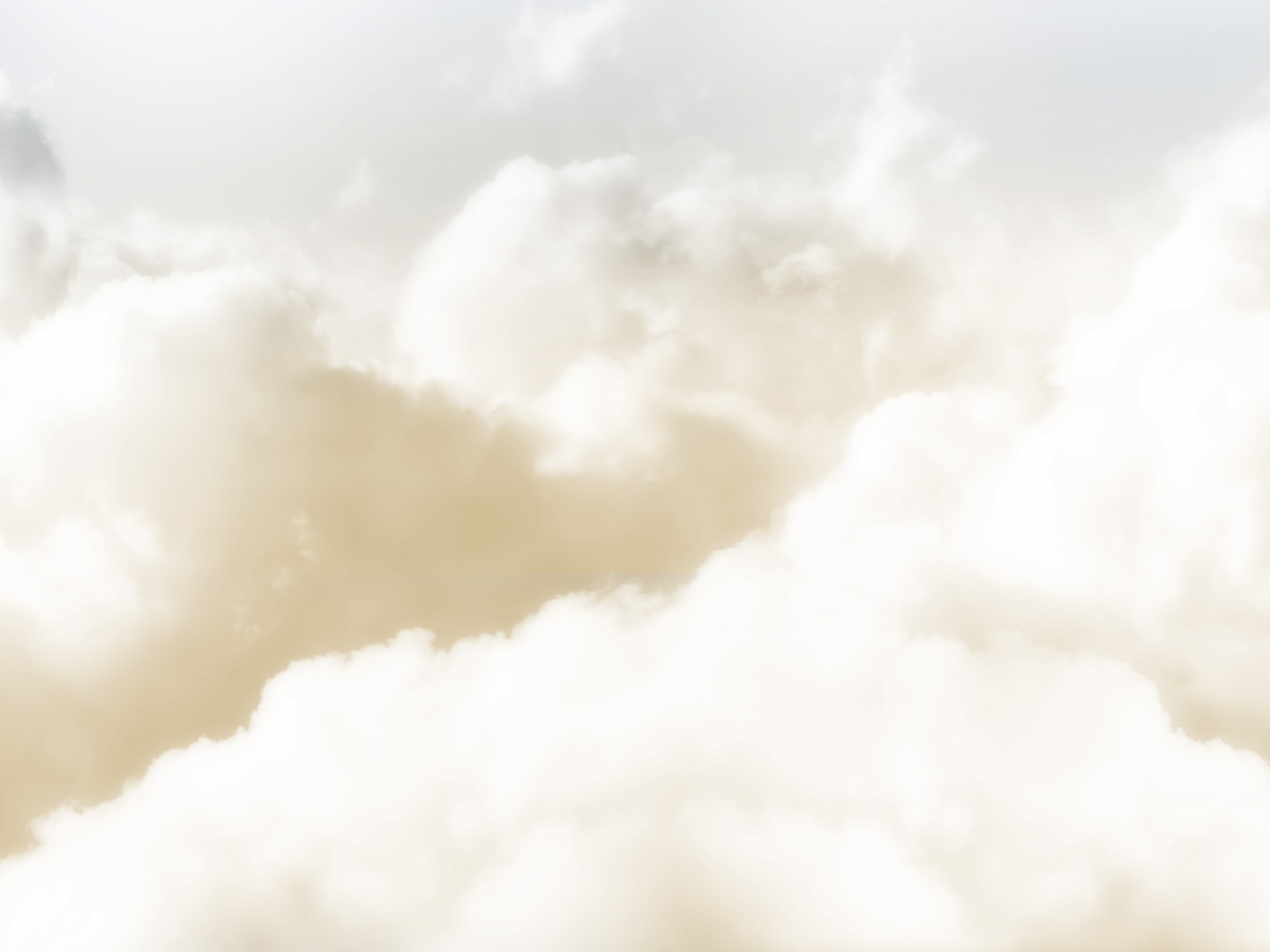 Revelation 22:17

The Spirit and the Bride say, “Come.” And let the one who hears say, “Come.” And let the one who is thirsty come; let the one who desires take the water of life without price.
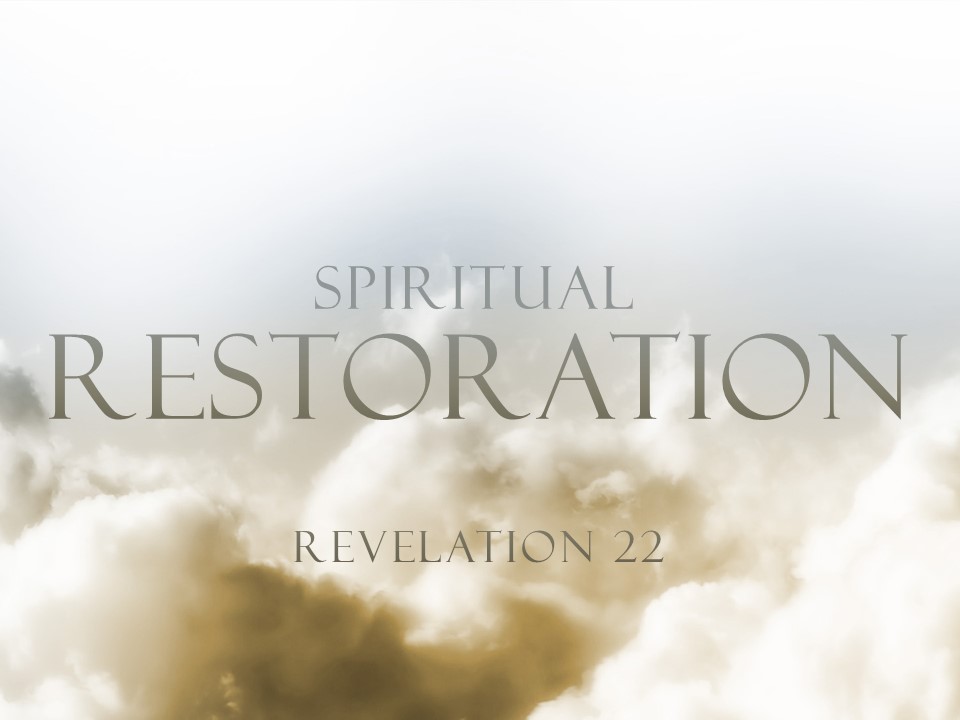